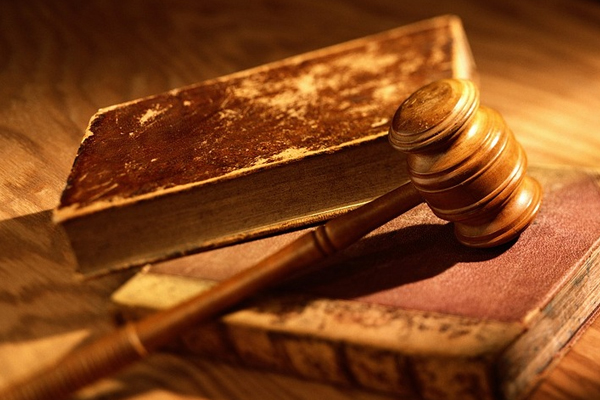 С
А
О
В
Р
Н
И
ПРАВОСОЗНАНИЕ
А
Н
О
Е
П
З
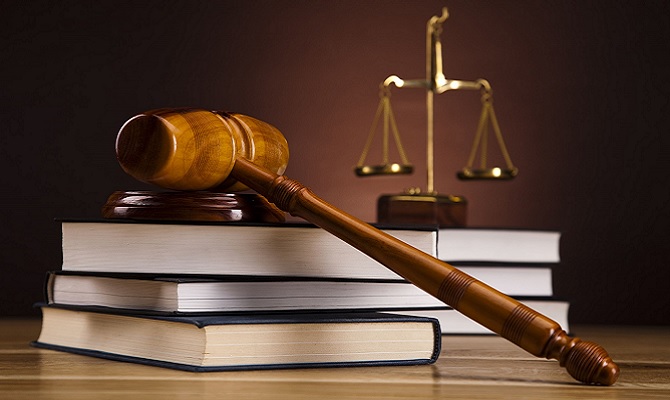 Тверской Государственный Университет
                                2016 год
Правосознание
Подготовила
Студентка 1 курса юридического факультета
Смирнова Екатерина Владимировна
Правосознание
это форма общественного сознания, выражающая представления и чувства людей о праве и регулируемом им поведении.
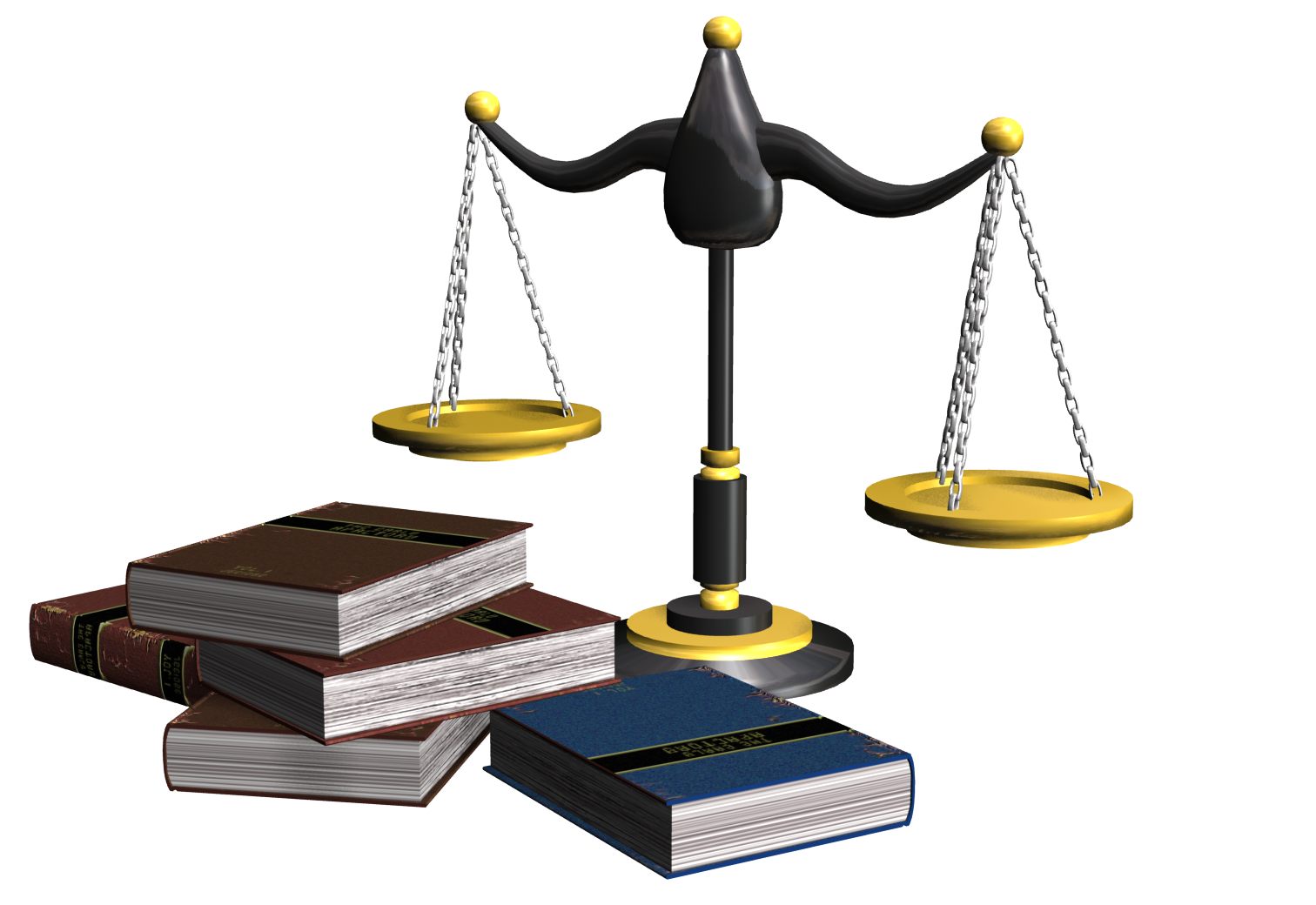 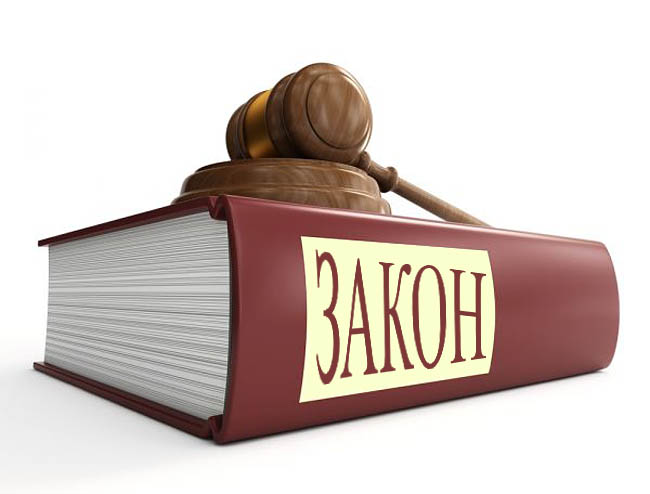 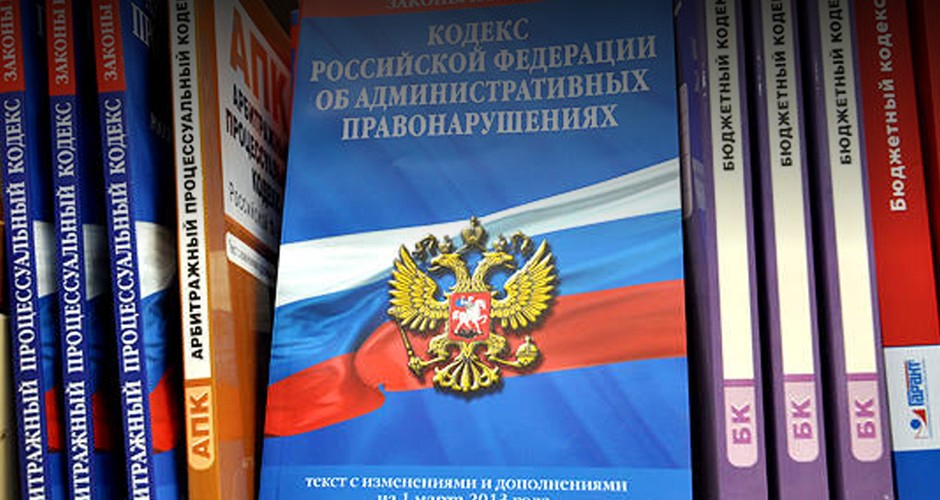 Ядро правосознания – знание права.
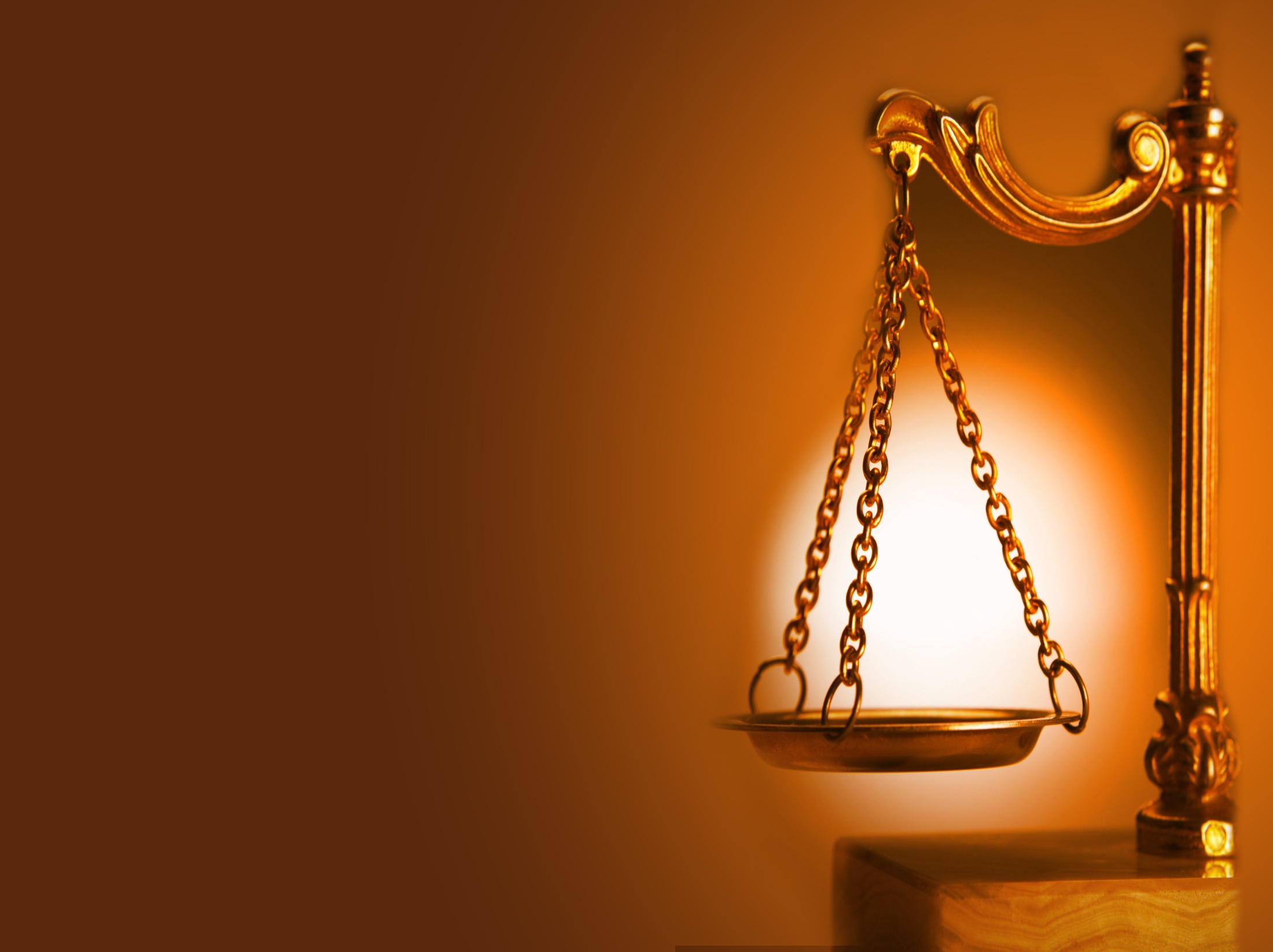 Взаимодействие права и правосознания
Правосознание оказывает влияние на правотворчество и через него на содержание права
Правосознание влияет на процесс правоприменения
Уровень правосознания способствует соблюдению и исполнению права
Право формирует правосознание каждого из нас, способствует внедрению в наше сознание правовых идей.
Структура правосознания
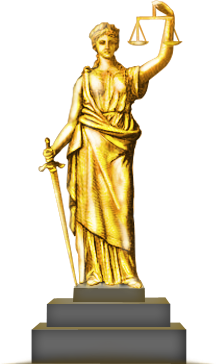 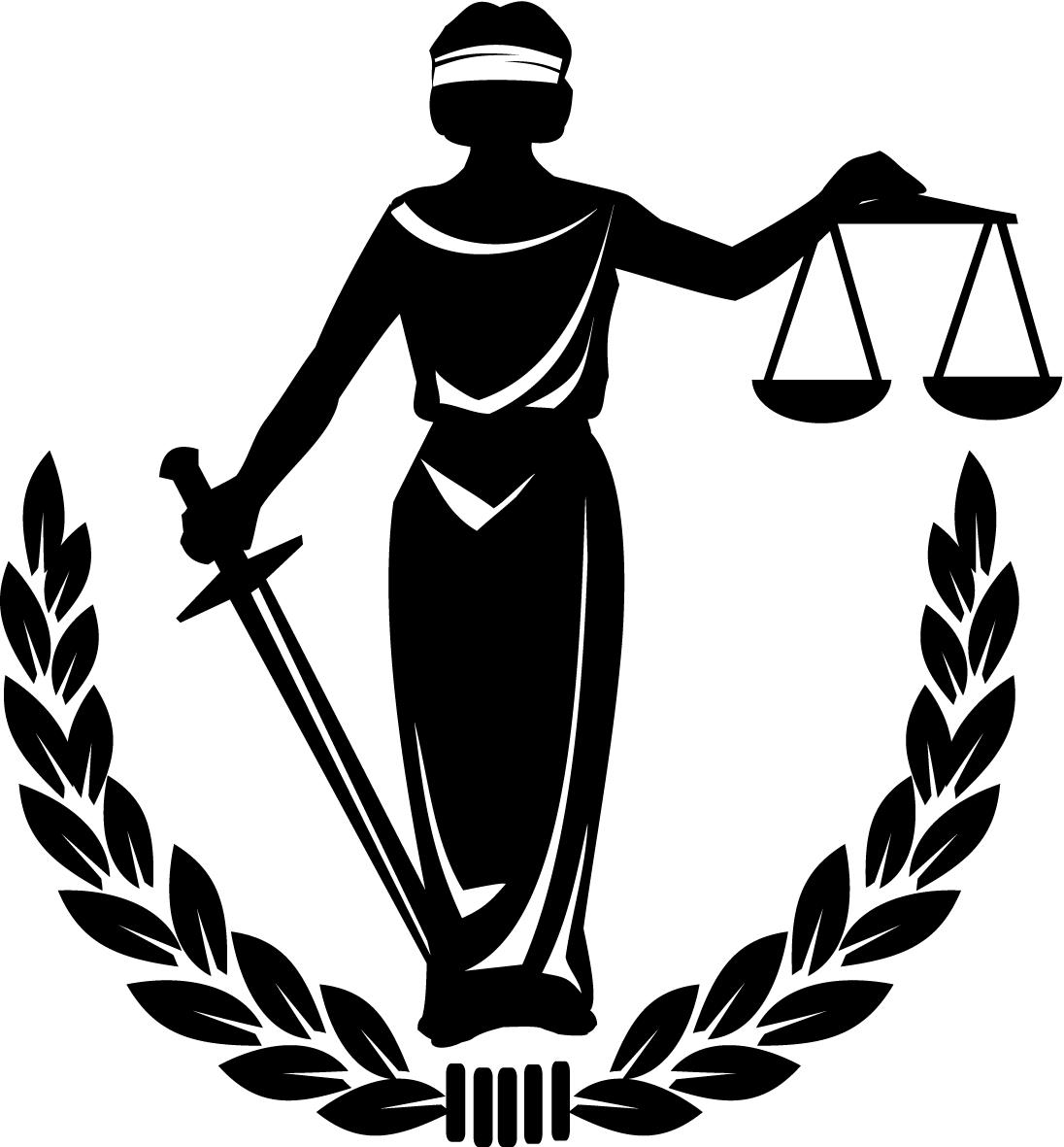 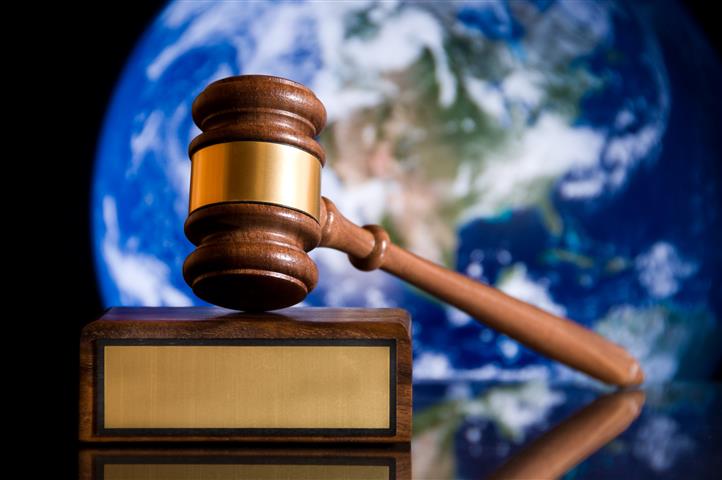 Правовая идеология – совокупность  идей, взглядов, теорий, оценок, которая находит отражение в отношении человека к праву.
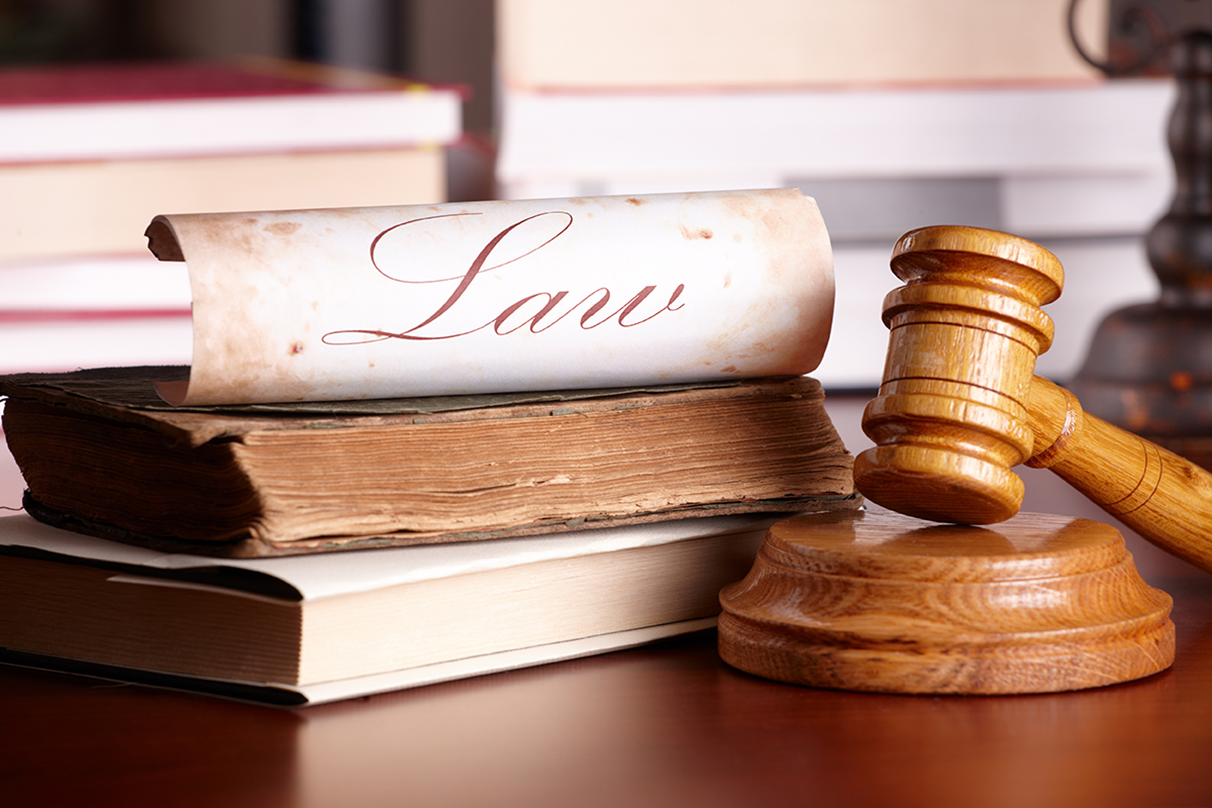 Правовая психология – элемент правосознания, представляющий собой совокупность переживаний, настроений, связанных с восприятием права и всех производных от него явлений.
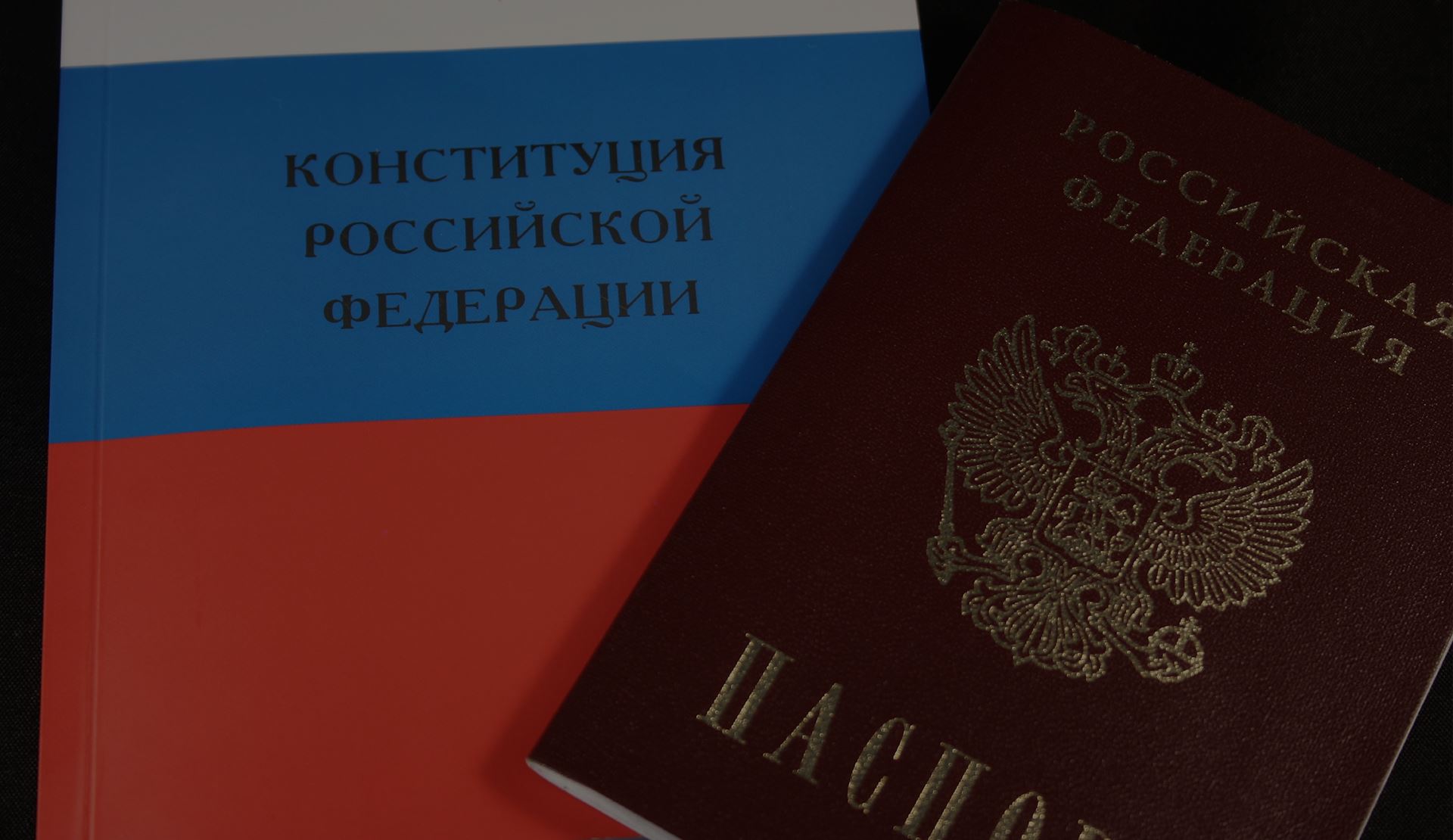 Правосознание по субъектам
Коллективное :
- Групповое – отношение к праву групп и коллективов людей
- Общественное – правовые идеи, взгляды, теории общества
Индивидуальное –отношение к праву отдельного человека
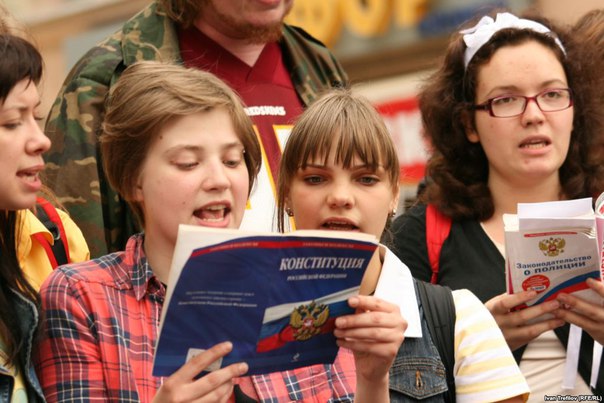 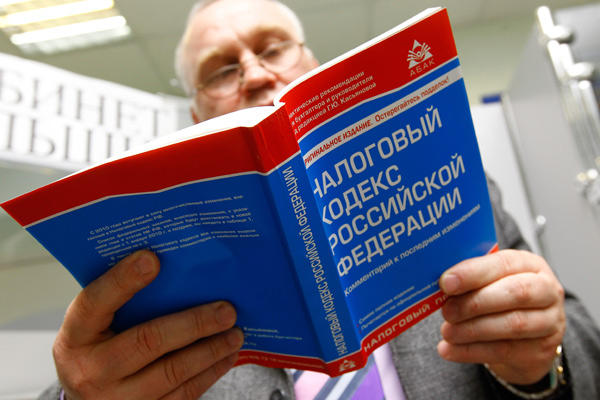 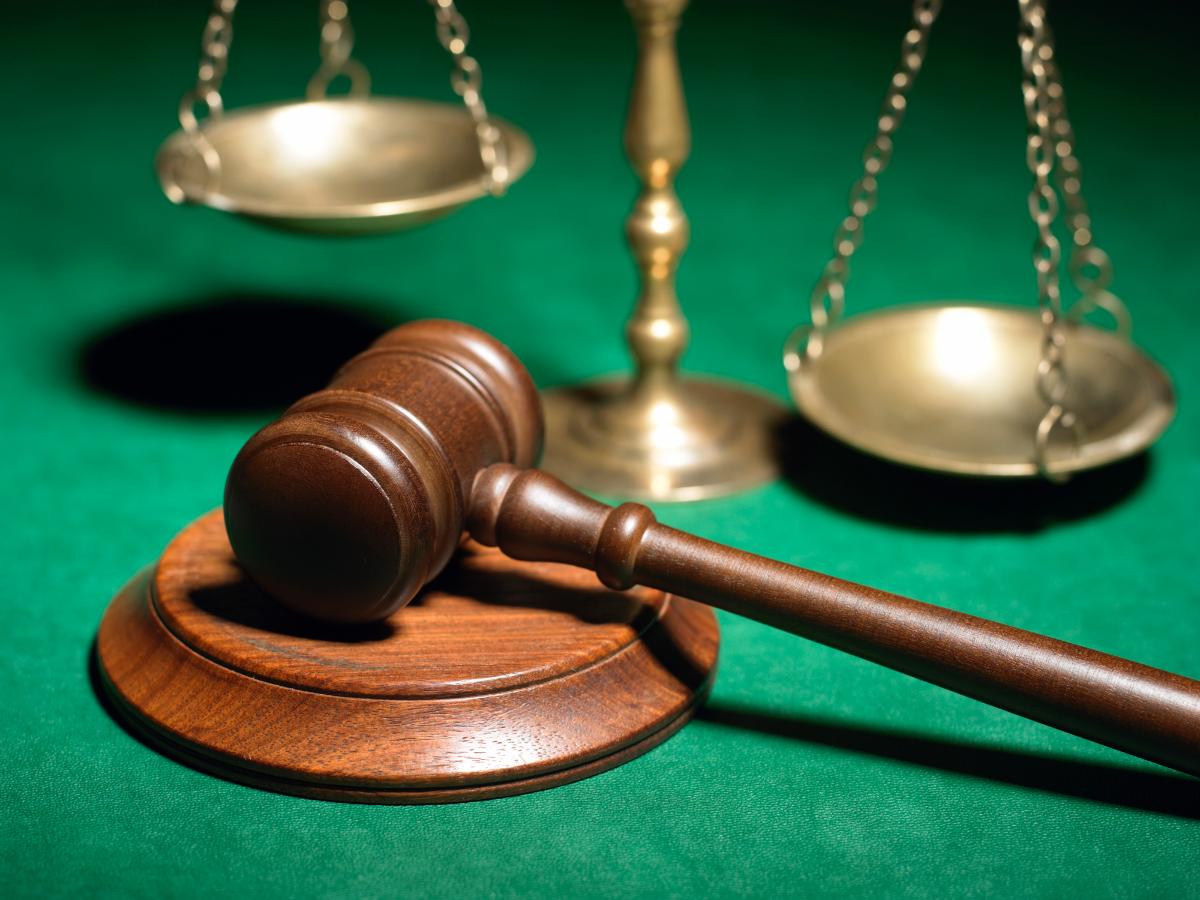 Правосознание от уровня отражения    правовой действительности
Обыденное (эмпирическое) - складывается стихийно, под влиянием конкретных жизненных условий, отражает непосредственно воспринимаемые конкретные правовые явления.
Профессиональное – обладают юристы, специалисты-практики
Научное (теоретическое)  - источник правотворчества
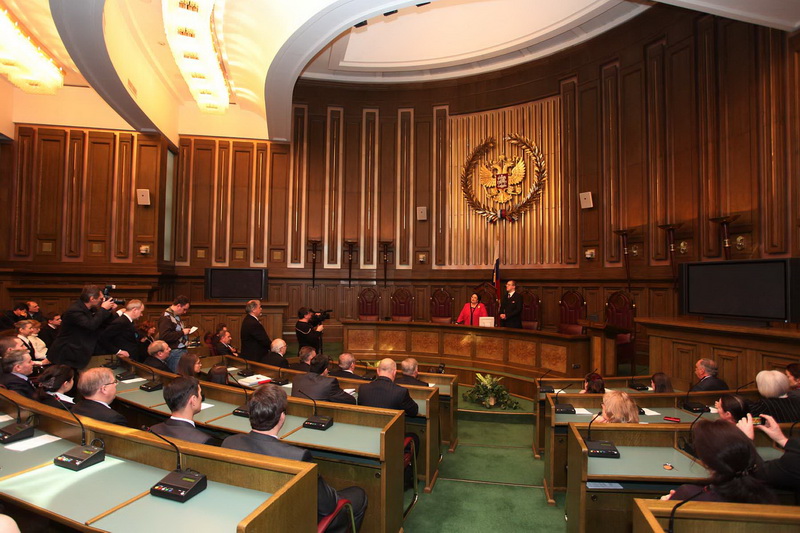 Осознание правовых явлений через юридические понятия и категории
Отражает явления, связанные с правом
Особенности    правового сознания
Формируется многими поколениями, характеризуется преемственностью
Вопросы:
Элемент правосознания, представляющий собой совокупность переживаний, настроений, связанных с восприятием права и всех производных от него явлений. (Правовая ……)
Этот вид правосознания  складывается стихийно, под влиянием конкретных жизненных условий, отражает непосредственно воспринимаемые конкретные правовые явления
Этот вид правосознания выражает отношение к праву отдельного человека.
Совокупность  идей, взглядов, теорий, оценок, которая находит отражение в отношении человека к праву. (правовая ……)
Этот вид правосознания выражает отношение к праву групп и коллективов людей
Этим видом правосознания  обладают юристы, специалисты-практики
Вид правосознания, отражающий правовые идеи, взгляды, теории общества.
Форма общественного сознания, выражающая представления и чувства людей о праве и регулируемом им поведении.
Вид правосознания, являющийся  источником правотворчества
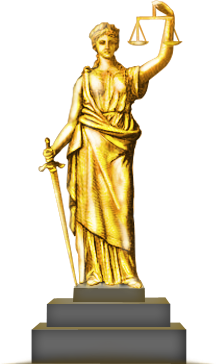 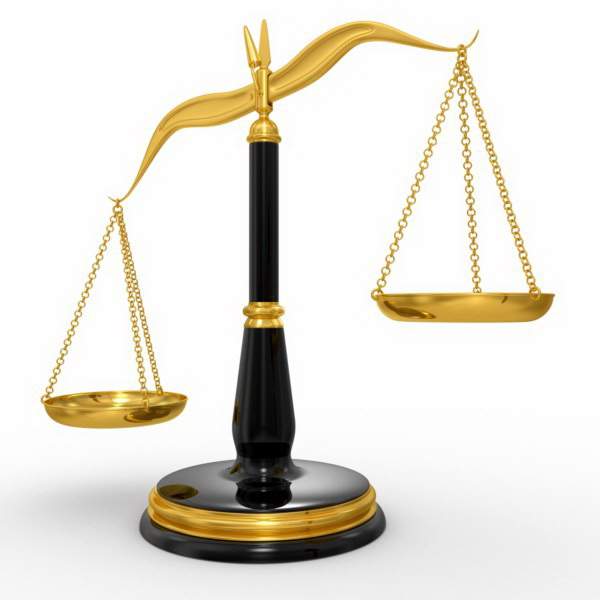